Calendrier de l’Avent
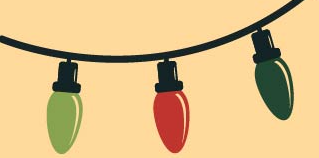 5
3
1
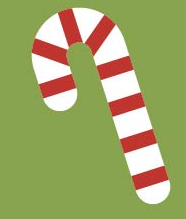 2
4
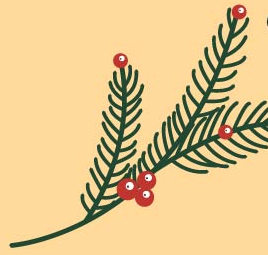 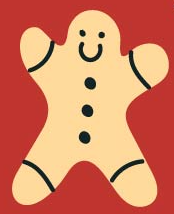 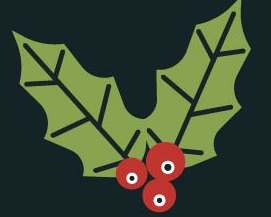 Quelle activité ou passe-temps vous aide à vous détendre ou à prendre soin de vous?
Reconnaissez un collègue qui travaille davantage dans l'ombre (en privé)
Quelle est votre chanson préférée de Noël (ou album!)
Quelle est votre sucrerie ou dessert des fêtes préféré?
Quel est votre moment favoris des Fêtes?
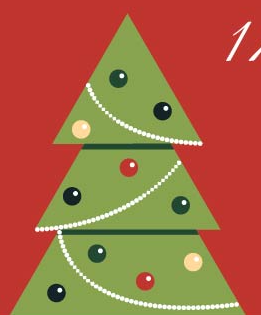 6
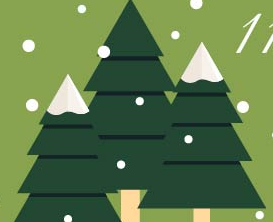 7
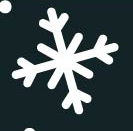 8
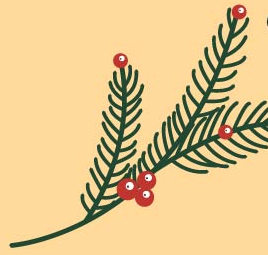 10
9
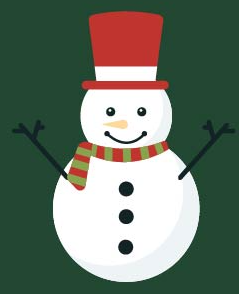 Votre animal de compagnie a-t-il un « outfit » de Noël? Partagez-nous une photo!
Durant l’une de vos rencontres, 
montrez vos belles décorations de Noël !
Quelle est votre meilleure blague de Noël?
Partagez une photo de votre sapin!
Quels tours vos 
lutins ont-ils joués?
11
12
13
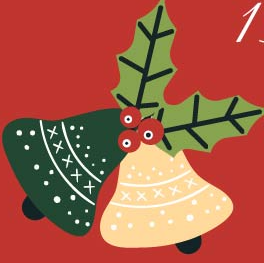 15
14
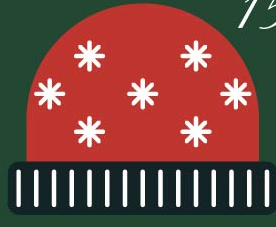 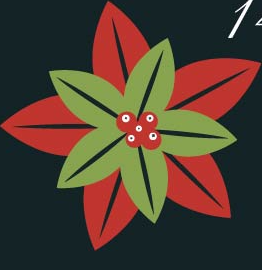 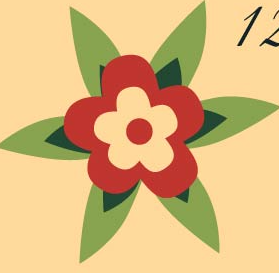 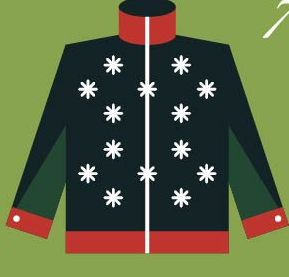 Quiz : photos d’enfance 
– 
Devinons qui est qui!
Reconnaissez un collègue qui vous inspire (en privé)
Quel est votre film (ou série) de Noël préféré ?
Quelle est votre meilleure recette des Fêtes ?
Montrez-nous votre plus beau chandail de Noël!
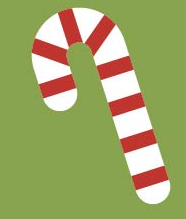 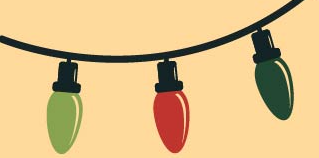 17
19
16
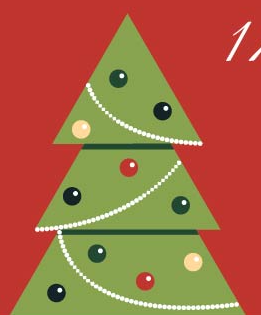 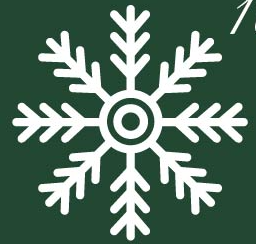 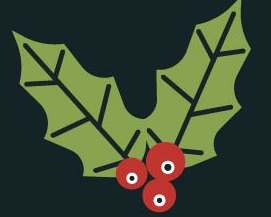 20
18
Avez-vous réalisé certains projets artistiques? 
Nous voulons voir vos œuvres!
Quelles activités extérieures aimez-vous faire?
Quelle est votre intention pour 2021?
Lors d’une tempête de neige, quelle est votre journée idéale?
Avez-vous une idée de cadeau originale à partager?
24
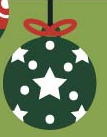 23
21
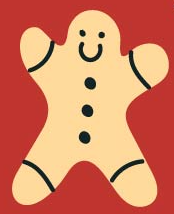 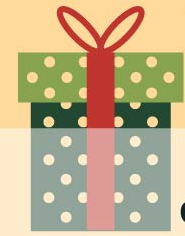 25
22
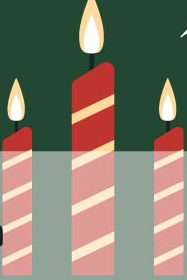 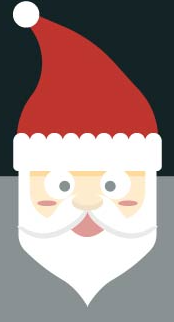 Vos enfants ont-ils une belle voix? Nous voulons les entendre chanter des chansons de Noël!
Comment avez-vous célébré vos réveillons ou cette journée de Noël? Une photo à l’appui?
Quel est votre boisson préférée lors du temps des Fêtes?
Nous voulons la recette!
Quels jeux de société aimez-vous jouer durant les Fêtes?
Quel est votre cadeau, de vous à vous?
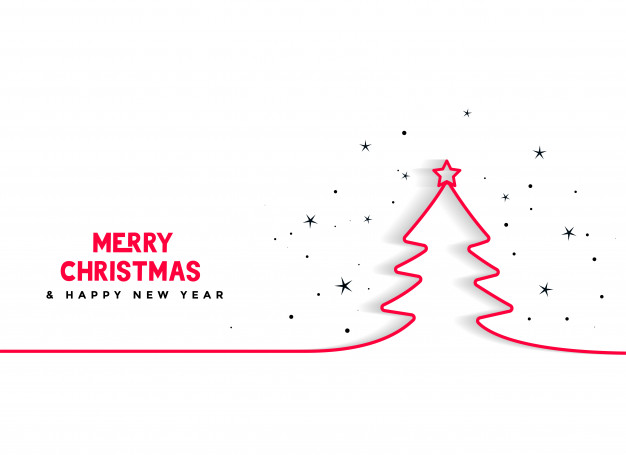 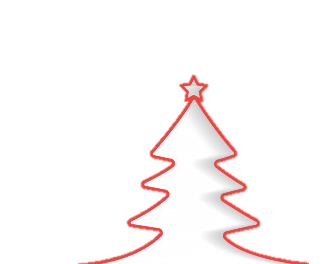 Joyeuses Fêtes !
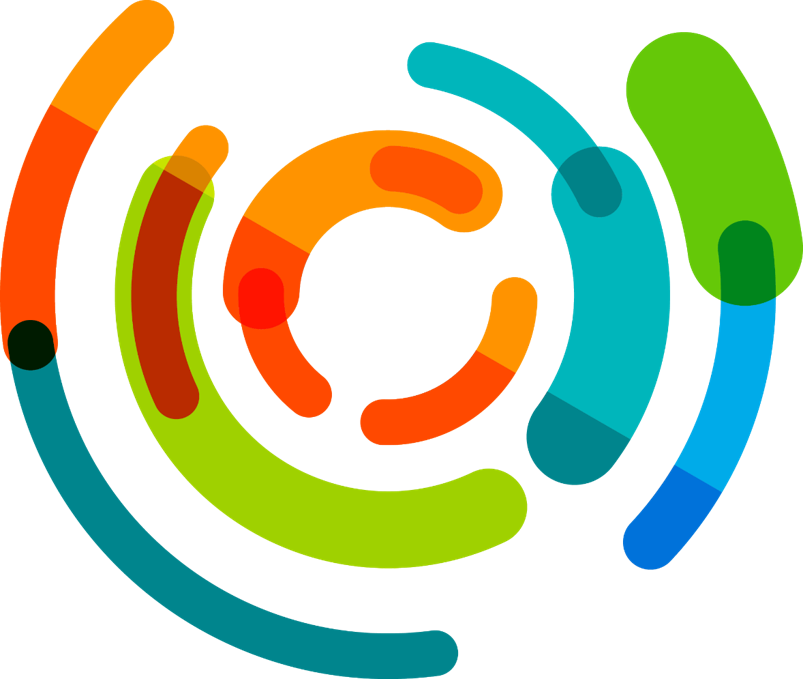